Te Ara Whetū Update
Council BriefingTuesday 10 June 2025
PROJECT programme
2
3
5
1
4
Design brief
Building investigation
Concept design
Studio Pacific engaged
Demolition & decontamination
February to April 2024
March to April 2024
May to September 2024
February 2024
April to June 2024
9
8
7
6
Resource consent lodged
Community engagement
Procurement of main contractor
Preliminary design
March 2025
September 2024
Early 2025
October to December 2024
11
12
14
10
13
Detailed design
Building consent
Opening
Developed design
Construction
April to August 2025
September 2025
Late 2026
December 2024 to April 2025
July 2025 to late 2026
[Speaker Notes: Red Diamond = negotiate contract price with main contractor

We will be coming back to you once the Detailed Design is developed to a point where we can agree a price with the construction contractor. 
We expect to seek this approval at the July or August Council Meeting.


Checked with Democracy Services and the contract can still go up to Council to approve during the pre-election period – we just need to make sure Sean and Darren are aware of this in advance…..]
Developed Design fly-through
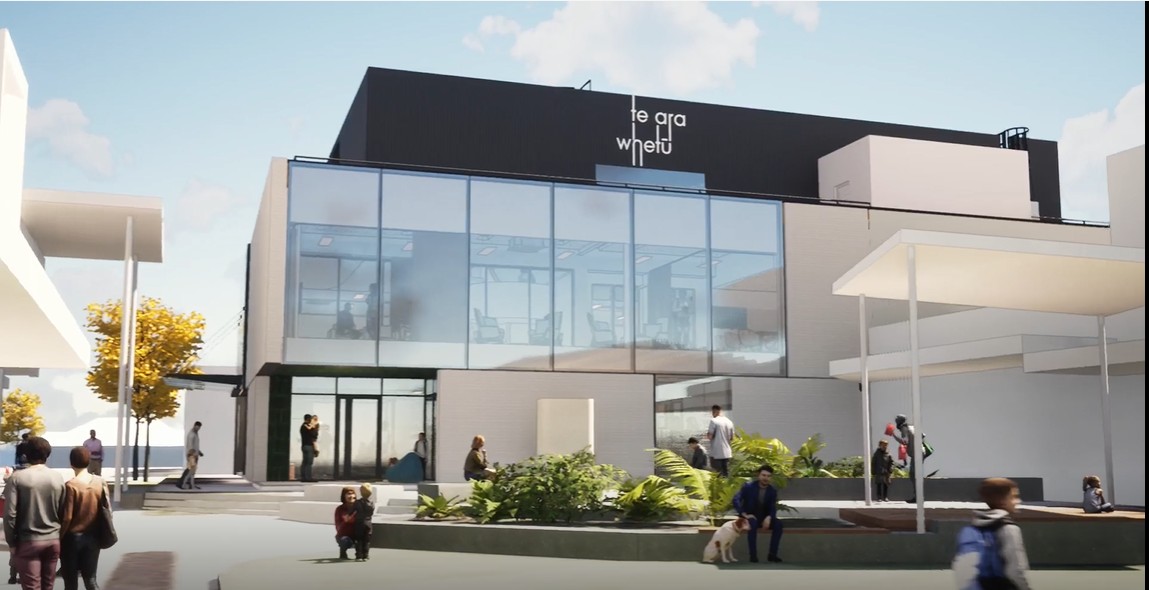 [Speaker Notes: The Developed Design phase:
Further progressed a structural restrengthening and refurbishment strategy
Refined the material palette for both the interior spaces and external envelope

Play flythrough off USB Stick]
Design collaboration
Council staff and the design team have run workshops with Council teams, e.g. Libraries, Property, Customer and Community and IT to sense check the design 

Barnes Beagley Doherr and Naylor Love are collaborating to help us understand costs and identify opportunities to ensure we stay within budget

Naylor Love have provided early input on key trades to ensure accuracy of the pricing estimates
Site compound and crane3D Model Link
[Speaker Notes: Naylor Love proposes locating the site compound at the back of 15 Mahara Place as shown
This will require the use of 6-8 existing carparks for the duration of the project
We will minimise the impact trade vehicles on local businesses during the construction period by ensuring they are parked away from public car parks for the shops
This is our preferred approach because it will be the least impactful for construction. We will provide early notification and consistent messaging to local businesses and the public
Naylor Love are developing multiple crane plans to understand cost vs impact for heavy works 
One option is to use a 90-tonne crane within the hoarded construction site at the east end of the site as shown in the image
This option would eliminate the risk of lifting over public, avoid disruption to the main carpark and the need to isolate public zones
Another option being developed is using a 30-tonne mobile crane at both ends of the site
This option may result in cost savings but would require a traffic management plan and isolating public areas to ensure the safety of the community. More disruption to the community and businesses

Early works
Split consent- allows structural shop drawings to progress early
Understanding critical trades to start procuring materials
Gives us the best opportunity to complete construction late 2026]
Communications and engagement
On 7 May we ran a session for local sub-contractors to meet the Naylor Love team and find out how they could be part of the project. Approx. 30 different groups attended.

On Wednesday 18 June we are hosting a pre-construction meeting for Mahara Place business operators to meet Naylor Love, find out more about the construction programme and ask questions.

Council staff and Naylor Love talked to neighbours who will be affected by the early works.

We are providing regular updates to local business operators and this will continue throughout construction.

We'll update the community via our normal channels after this briefing.
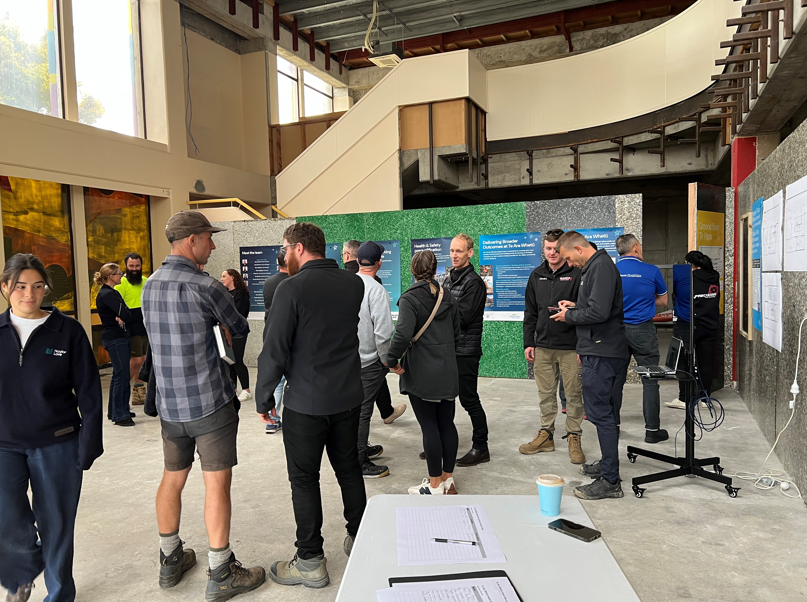 Next steps
End of June – asbestos investigations
July – Naylor Love site establishment and early works commence 
Detailed Design 15 weeks – due mid-August
Naylor Love confirm contract price
September – Building Consent submitted
September to late 2026 – main construction 
Late 2026 – Te Ara Whetū opens!
QUESTIONS
Ground Floor
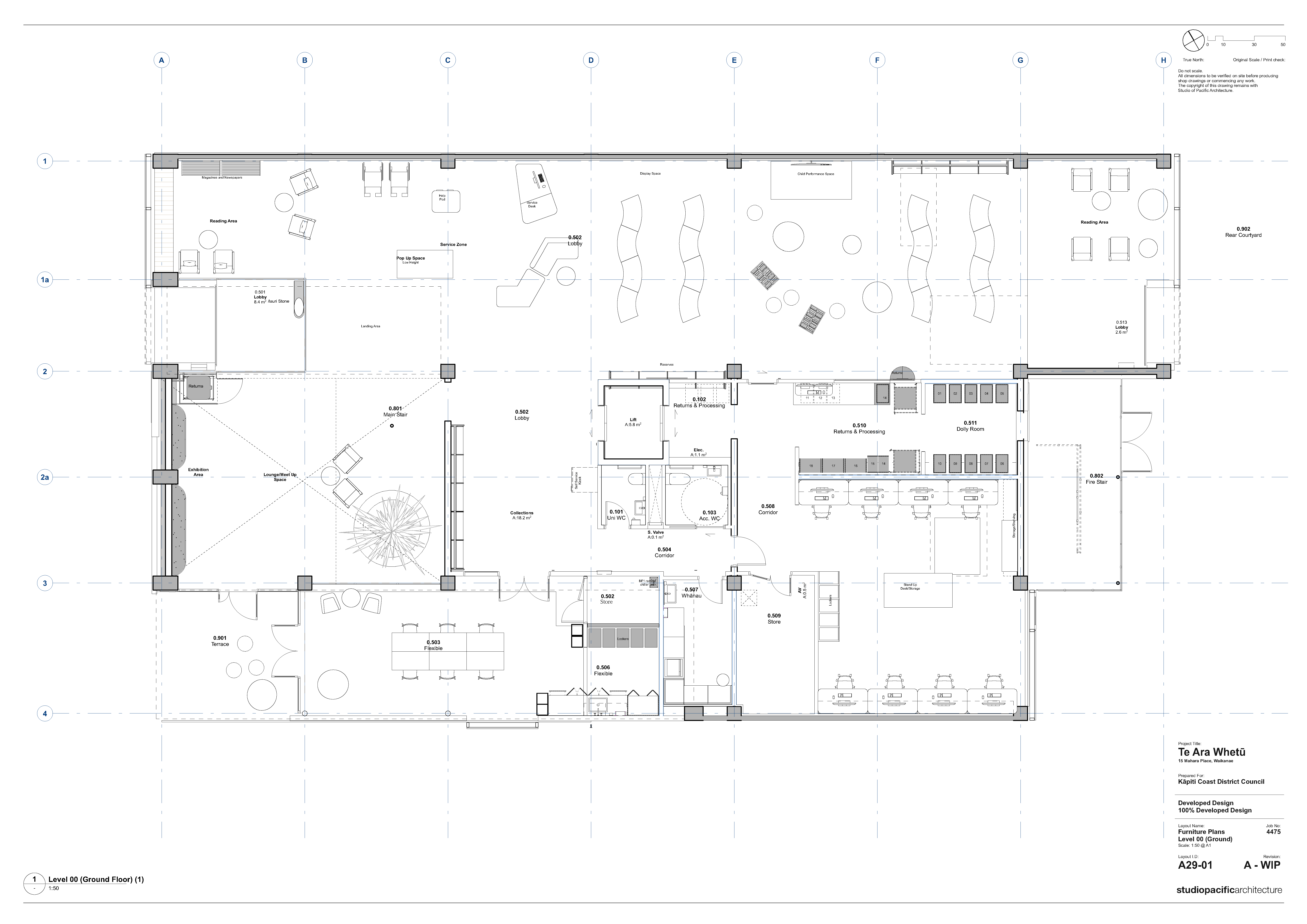 First Floor
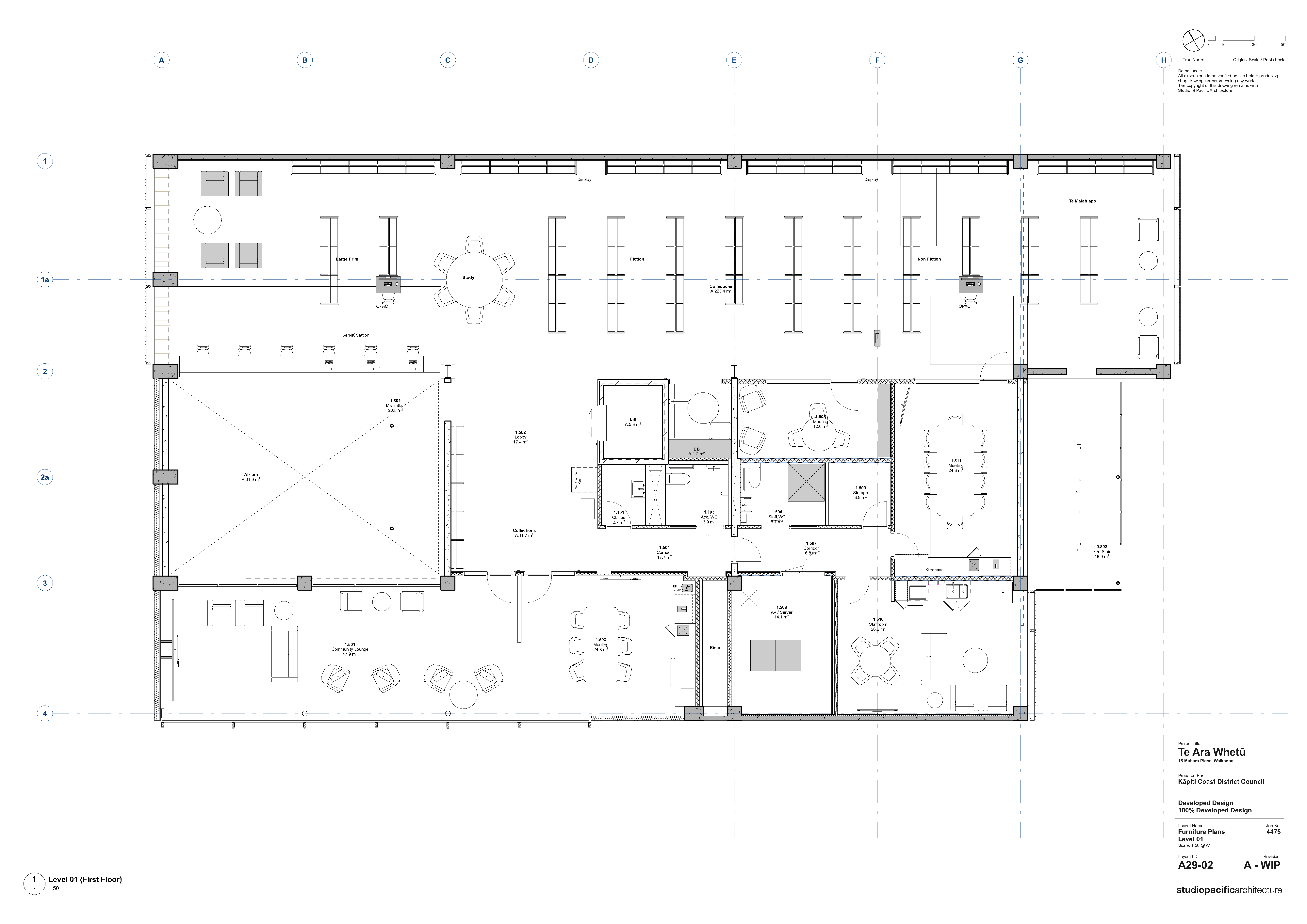 Second Floor
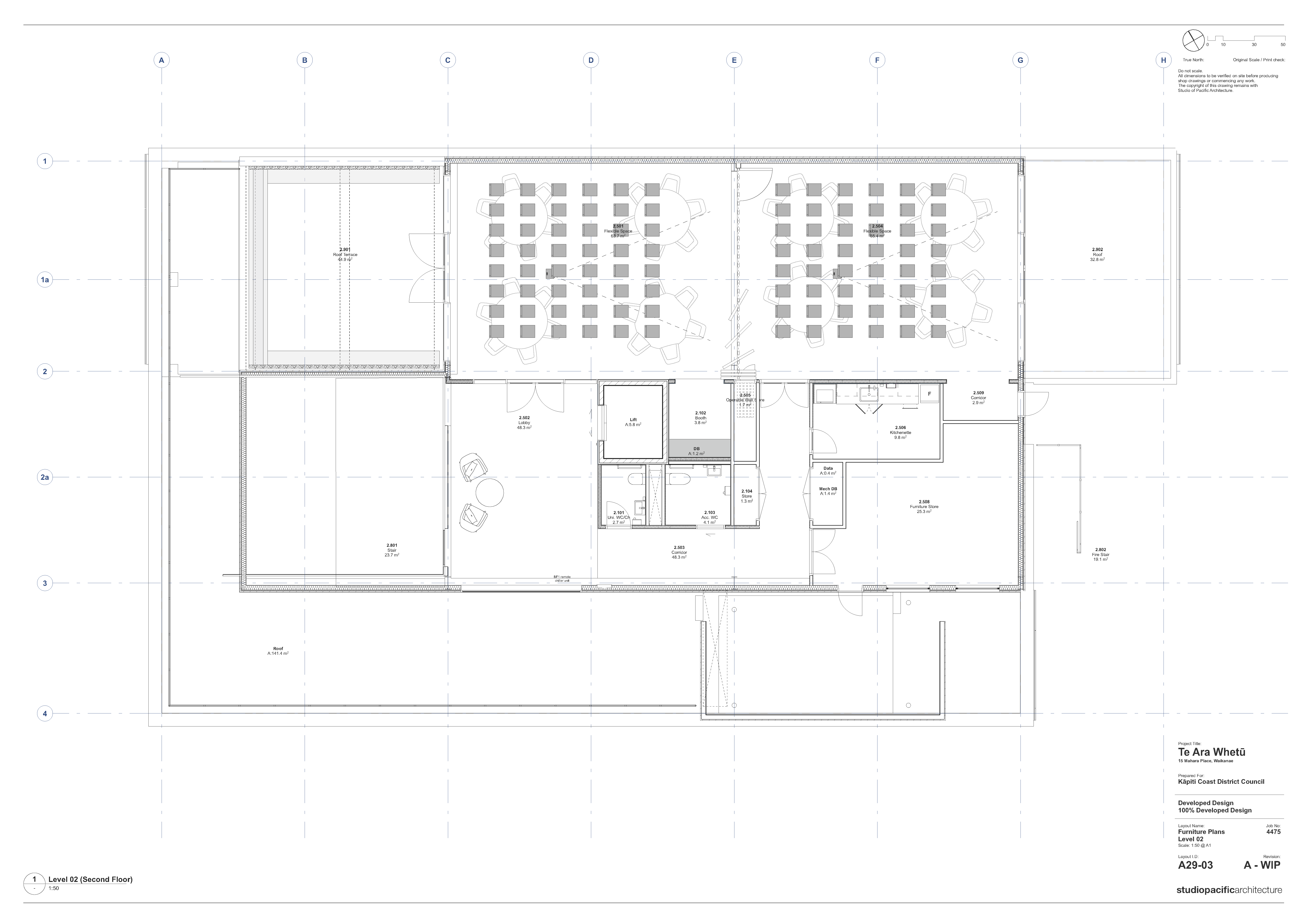